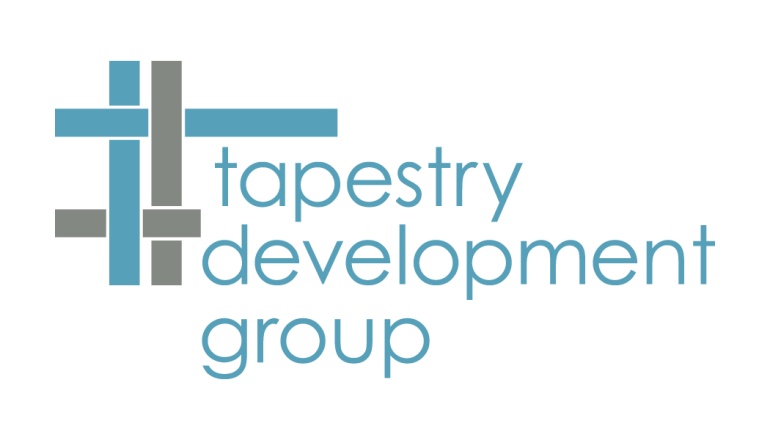 Overview of Tapestry Development Group
Jon Toppen
Georgia Supportive Housing Association
Fall Conference
November 7th, 2016
1
Overview
About Tapestry Development Group 
Tapestry’s place in the provision of supportive housing 
Example supportive housing projects
2
Tapestry Development Group, Inc.
A specialist in affordable rental housing development and consultation, with over three decades of combined experience

Mission driven 501(c)3 non-profit 

Experienced in all types of affordable housing (senior, supportive housing, workforce housing, rural, urban, etc.)
3
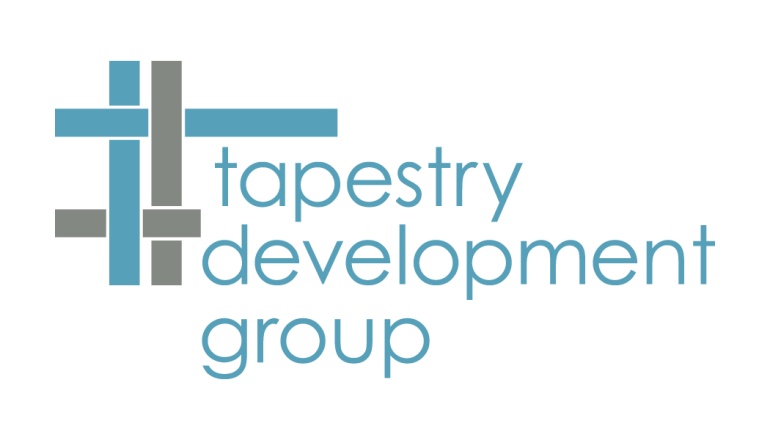 Tapestry’s place in the provision of supportive housing
4
Defining supportive housing
Quality housing suitable to their individual needs
Affordable to their level of income (which may be zero)
Connects people to needed services, sometimes at home
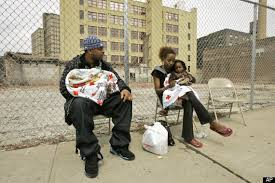 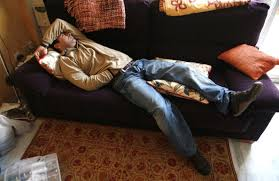 5
Types of Supportive Housing
Housing Tenure
Shelter
Transitional
Permanent
Housing Type
Affordable Rental
Market/conventional rental
SROs 
Quads / rooming house / group home
6
Types of Supportive Housing
Housing Tenure
Shelter
Transitional
Permanent
Housing Type
Affordable Rental
Market/conventional rental
SROs
Quads / rooming house / group home
7
The People of Supportive Housing
Household Composition
Youth/children
Families
Individuals
Seniors
Women / Men only
Veterans
Physical disabilities
Roles
Owner
Developer
Service Provider
Property Manager
Government / Investors / Other Funders
Other Professional Services (legal, architectural, etc.)
8
The People of Supportive Housing
Household Composition
Youth/children
Families
Individuals
Seniors
Women / Men only
Veterans
Physical disabilities
Roles
Owner
Developer
Service Provider
Property Manager
Government / Investors / Other Funders
Other Professional Services (legal, architectural, etc.)
9
Three-Legged Stool
10
The Development Process
11
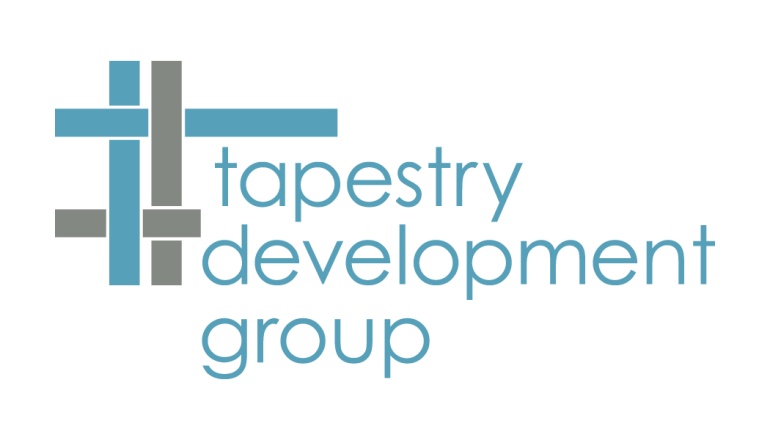 Example Supportive Housing Projects
12
O’Hern House
Owner: Project Interconnections, Inc.
 Location:  Atlanta, MLK historic district
 Housing First model
 76 units SRO units (all have Atlanta Housing Authority PBRA)
 Services and Meals provided by Community Friendship, Inc.
 $3 mil rehab completed in 2011 (DCA PSHP funds)
13
Summit Trail
Owner and Service Provider: CHRIS 180 (Formerly CHRIS Kids)
 Location:  East Atlanta, City of Atlanta, DeKalb County
 Young Adults aged 17-24 (homeless and/or aging out of foster care)
 46 units with SROs, 1 and 2 bedrooms
 Atlanta Housing Authority Project Based Rental Assistance
 $12 mil project completed in 2010 (DCA PSHP funds, private capital campaign,  City of Atlanta (Homeless Opportunity Funds)
14
Presley Woods Apartments
Owner:  Project Interconnections, Inc.
 Location:  Kirkwood Neighborhood, City of Atlanta, DeKalb County
 20 units (50%) homeless with mental illness (Shelter Plus Care)
 20 units (50%) low income residents (DeKalb County Section 8) 
 Built 1995, rehabilitated 2013
 Service Provider: Community Friendship, Inc.
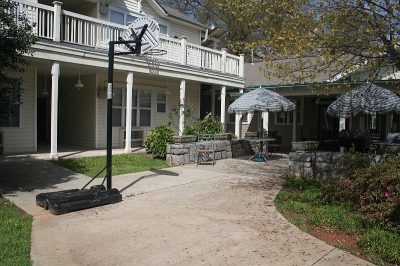 15
Greystone Apartments
Owners:  Tapestry Development Group and In-Fill Housing (Macon)
 Location:  City of Rome, Floyd County, Georgia
 71 one bedrooms serving seniors and people with disabilities
 17 Section 8 from Housing Authority (seniors only); 15 Shelter Plus Care 
 Highland Rivers Health of Dalton, Ga. – service providers
 Built 1905, rehabbed to housing 1992, rehab 2015 using LIHTC / HTC
 $10 million development budget
16
Greystone Apartments
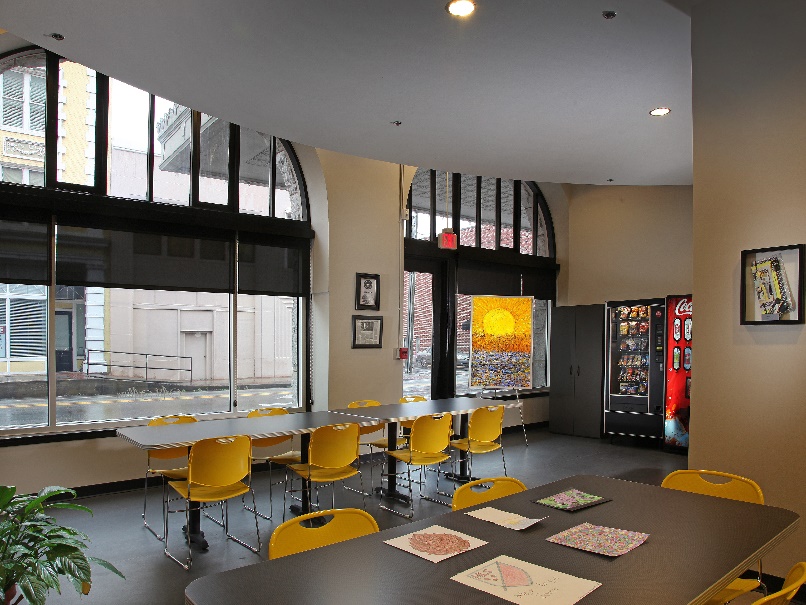 17
Phoenix House
Owners:  Tapestry Development Group, Project Interconnections, National Housing Trust (Washington DC)
 Location:  City of Atlanta, Fulton County, Georgia (nearly Oakland City MARTA)
 69 efficiencies serving formerly homeless individuals with mental illness
 44 Section 8 from Atlanta Housing Authority; 25 Shelter Plus Care 
 Community Friendship – service provider
 LIHTC plus philanthropic funding, Invest Atlanta loan
 $10+ million development budget
18
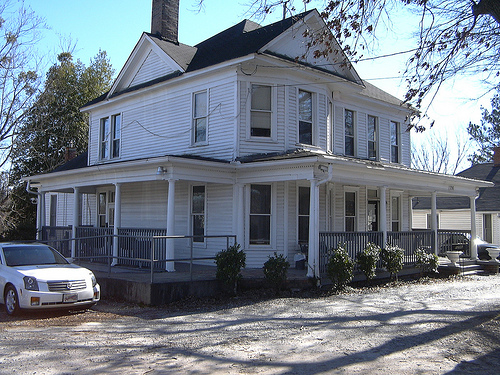 Phoenix House
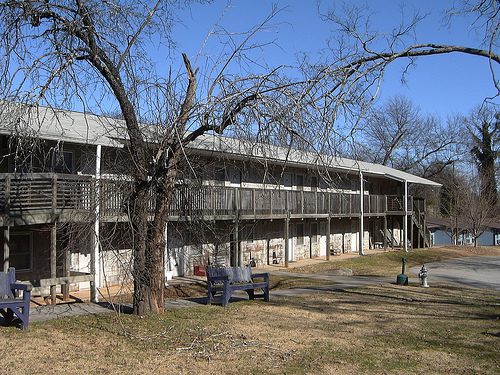 19
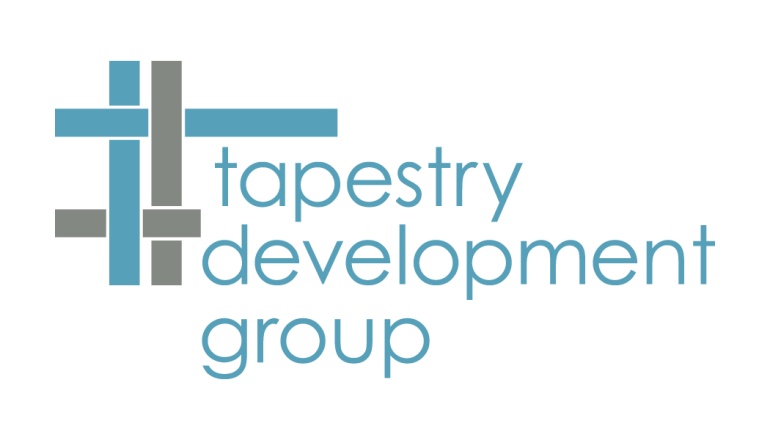 For more information contact:
Jon Toppen
(404) 997-6788
jontoppen@tapestrydevelopment.org
www.tapestrydevelopment.org
20